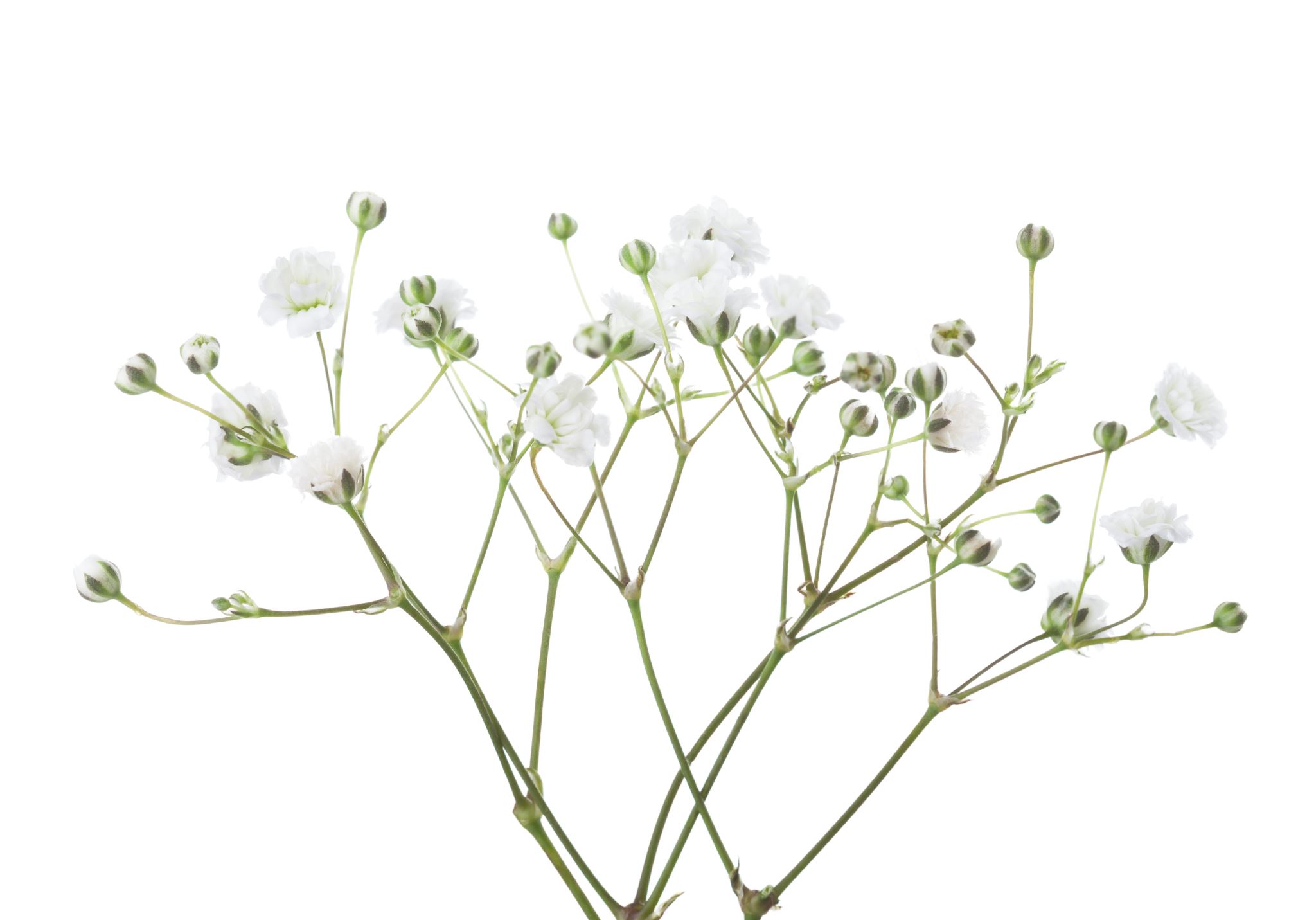 10th grade
What’s next?
Class of 2027
GRADUATION REQUIRMENTS
WHAT’S MISSING?
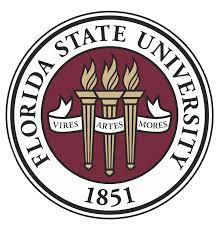 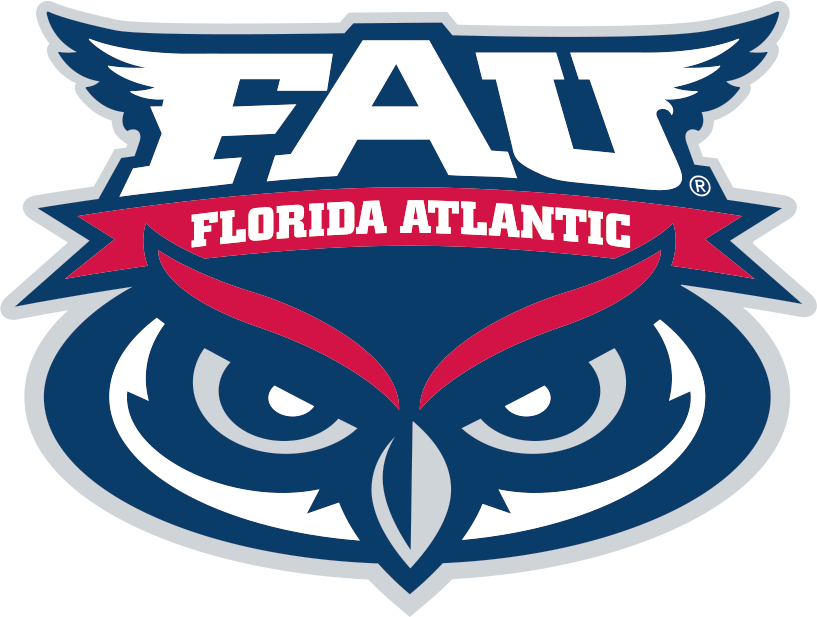 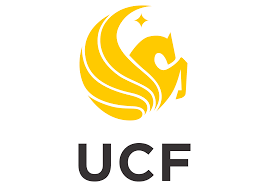 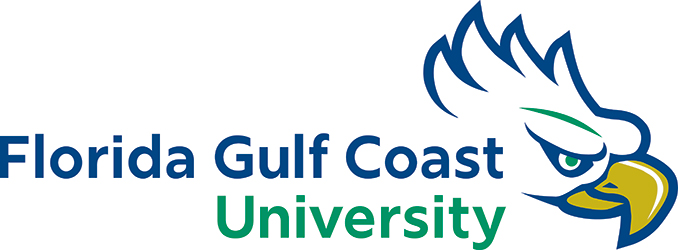 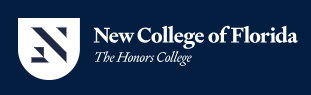 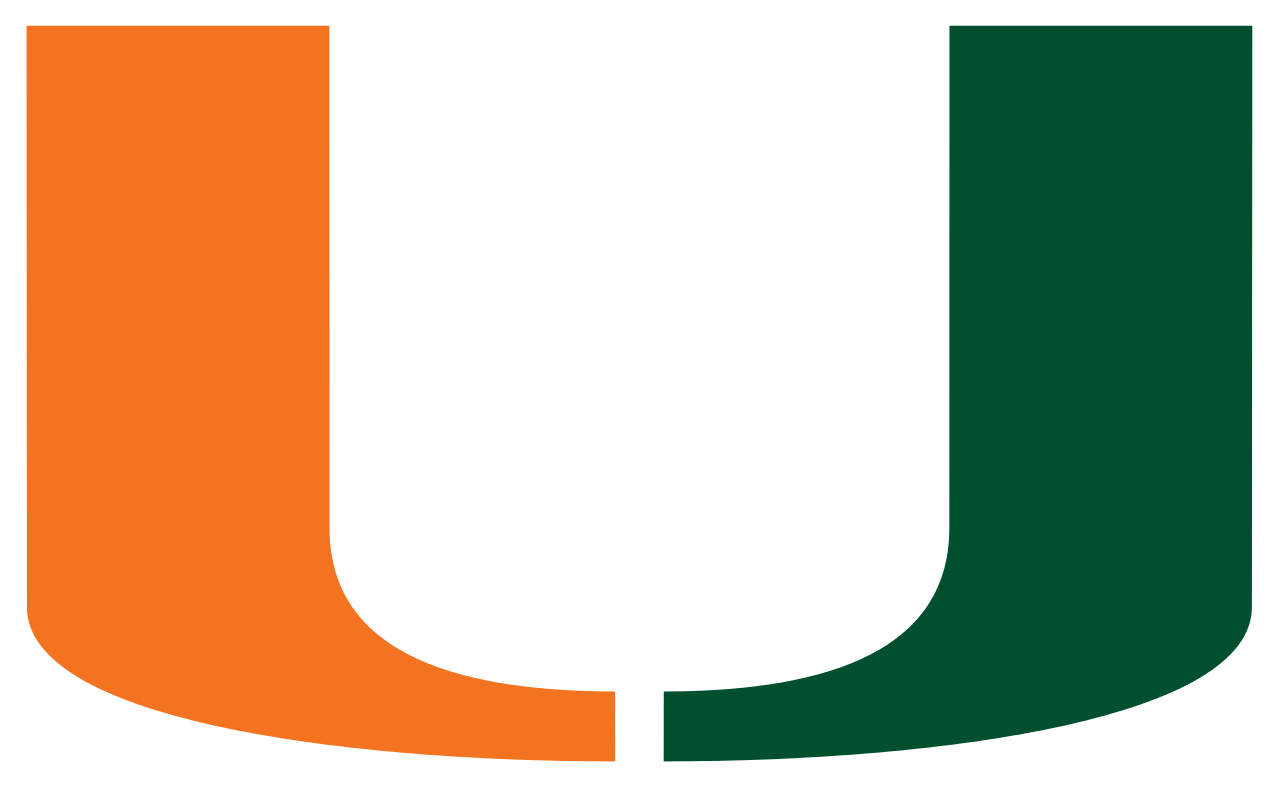 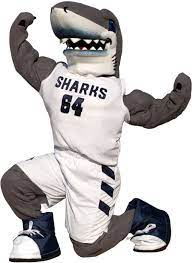 Colleges want…
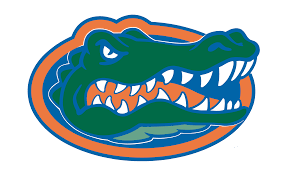 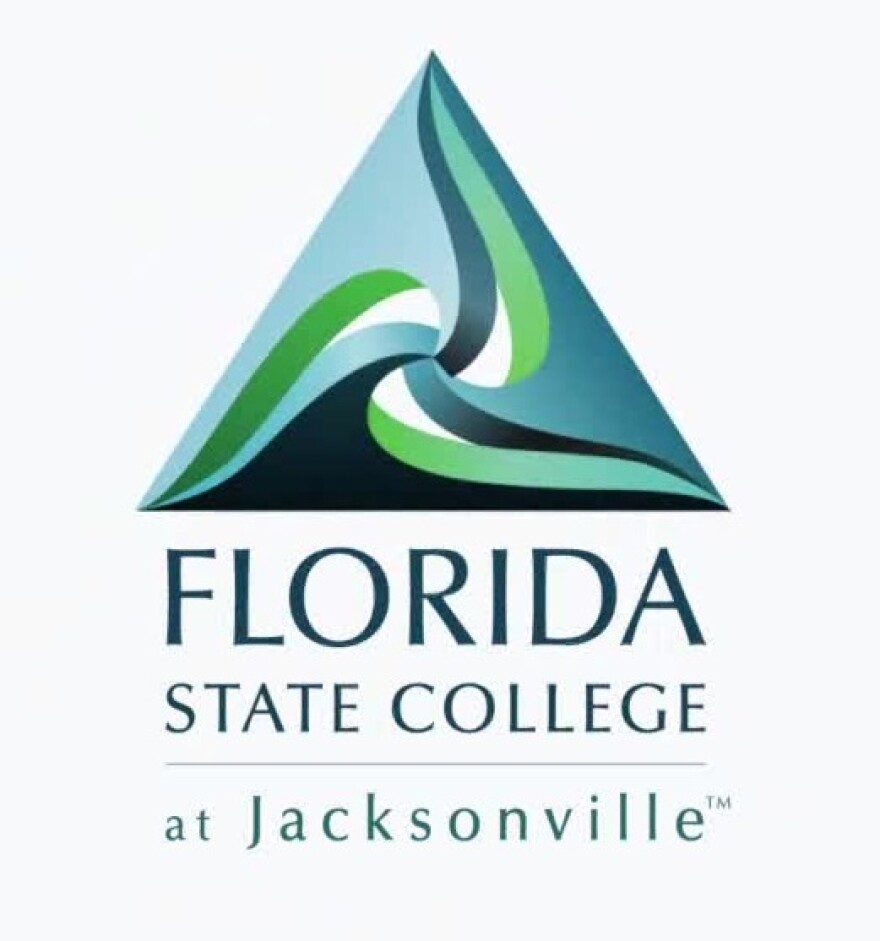 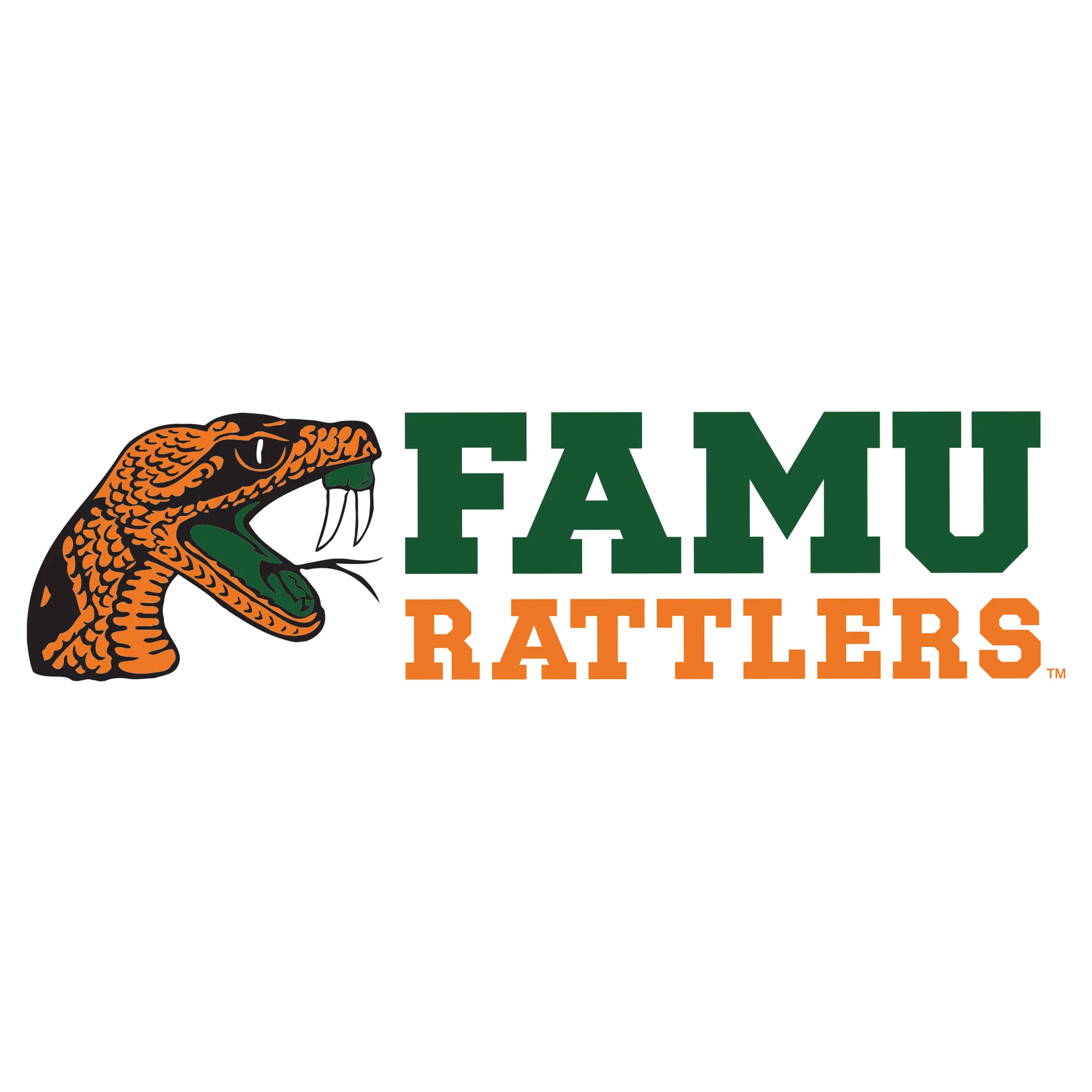 Well-rounded studentsGPA Recalculated(16 core including WL)Test scores (ACT, CLT, and SAT) Rigorous of Courses (Dual Enrollment, AP, Honors) Extra-curricular and leadership activities – Quality, not QuantityYour Essay. Your story.Teacher recommendations for some schools
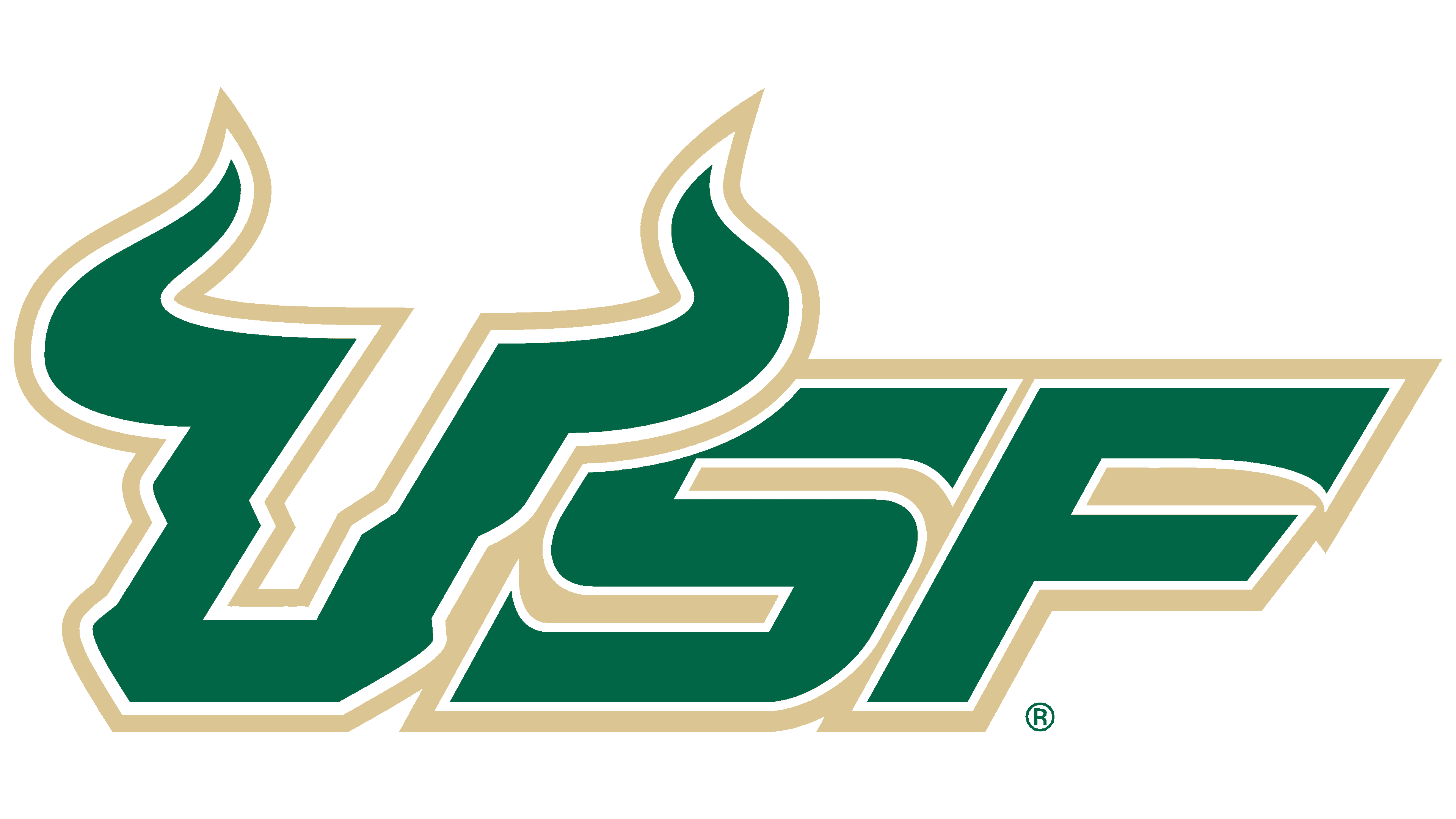 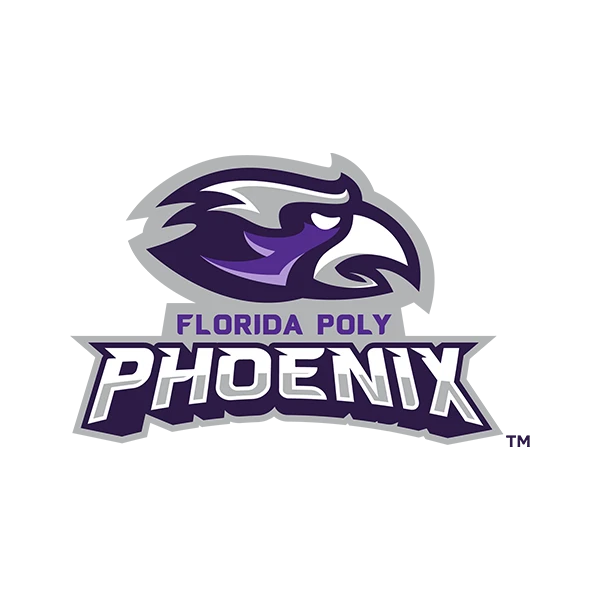 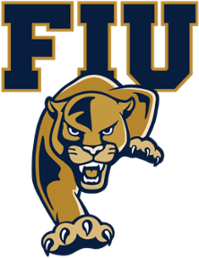 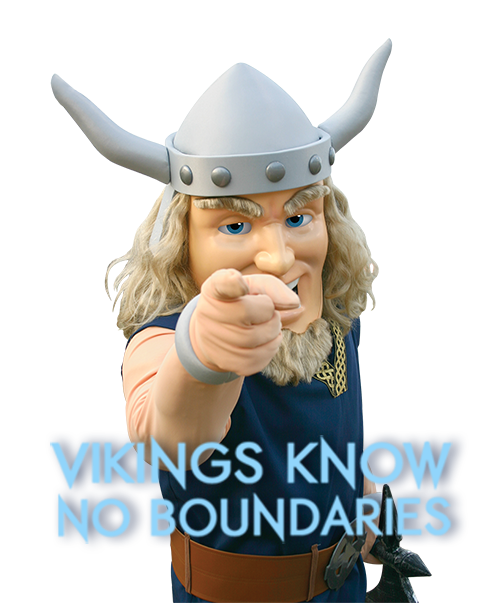 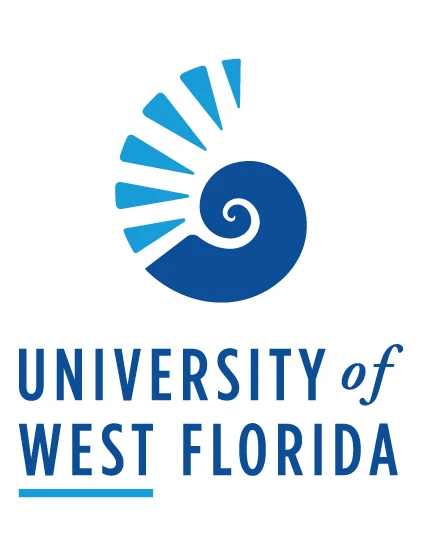 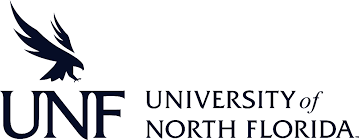 AP or DE
Success in either of these courses requires independent student learning and motivation 
and is not suggested for those who need lots of support and reminders
Dual Enrollment (DE)
Advanced Placement (AP)
Advanced Placement (AP)are college-level courses offered in high school, culminating in an exam for potential college credit(based on exam score).AP EXAM SEARCH
Nationally recognized
Increased rigor
Self-motivation/Self-study
Rigorous exam for potential college credit
Heavy workload
Dual Enrollment(DE) is a program that allows high school students to take college courses and earn college credit (based on grade earned) while still in high school.
State required Credit
College GPA starts 
Potential College credit (dependent upon grade and college of choice)
Increased rigor without heavy exam
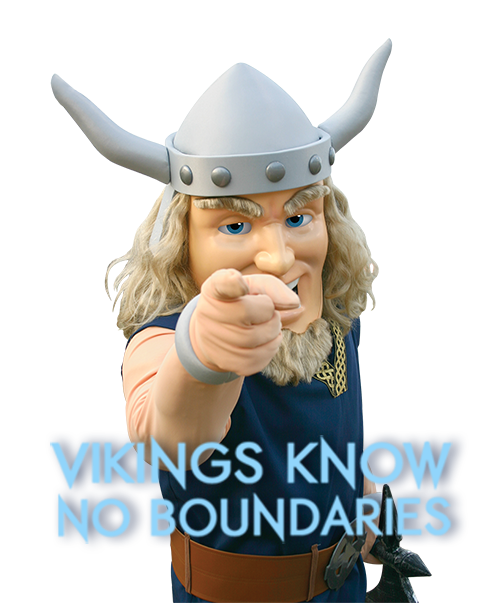 LOOKING TO THE FUTURE
SJR Dual Enrollment
Are you eligible?
Academic Eligible Test Scores
3.0 GPA Unweighted
Test Scores (ACT,SAT,CLT,PERT)
Tocoi Student
Approved by School Counselor and Administration
Electives only require a test score
Academic courses have an eligible test score
Tocoi courses will not be changed due to issues with SJR availability –scheduling is limited
Join TCHS Schoology DE page-  RCGS-QGPH-RZCG6
FCTC 
Programs

Heating, Ventilation, Air Conditioning/Refrigeration
Landscape & Turf Management
Nursery Management
Automotive Service Technology
Culinary Arts
Diesel Systems Technician
Dental Assisting
Medical Assisting
Welding Technology
Horticulture Science and Services
Culinary Arts
Cosmetology
Facials Specialty
Nails Specialty
Early Childhood Education
What is it?
Dual Enrollment at FCTC in St. Augustine 1-3 periods of school per day based on availability
Certifications and possible job placement after graduation. 

How to apply?
You must have a 2.0 GPA unweighted
Good attendance and discipline record
Have transportation to FCTC campus
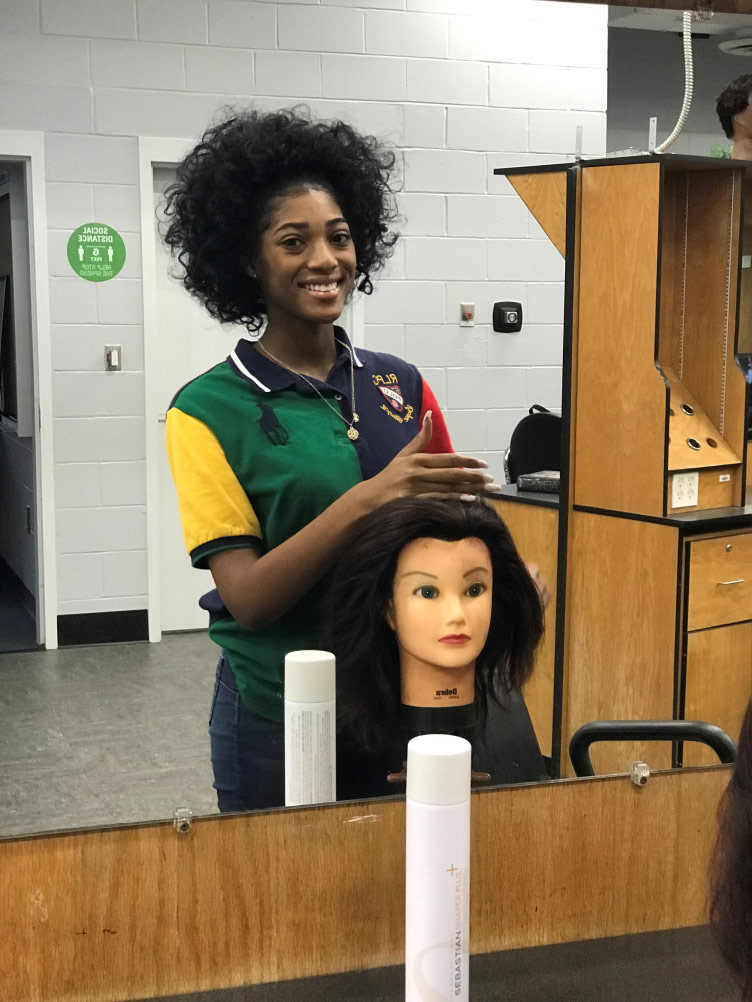 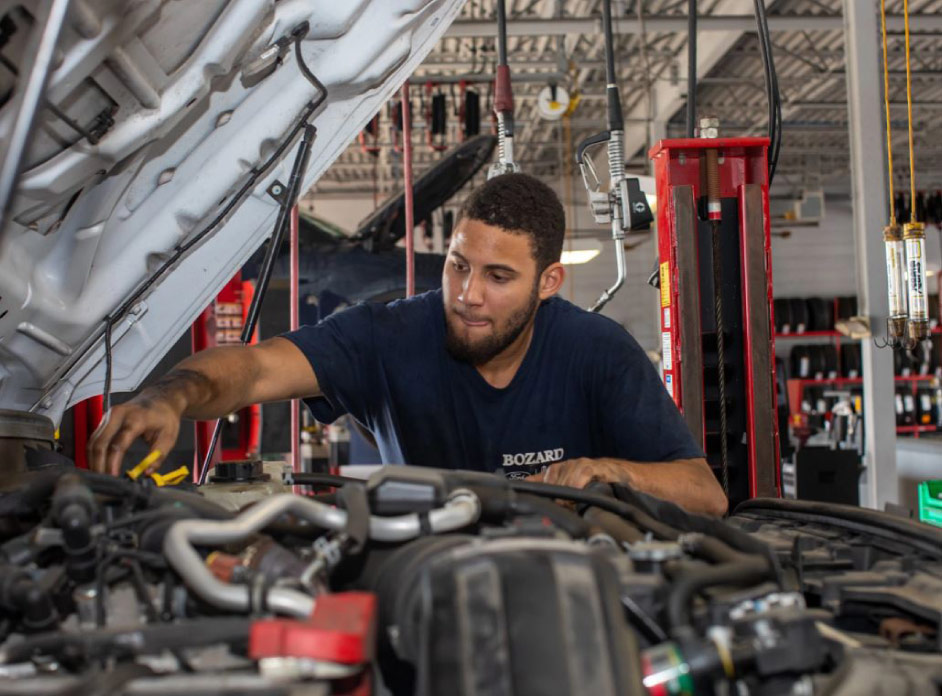 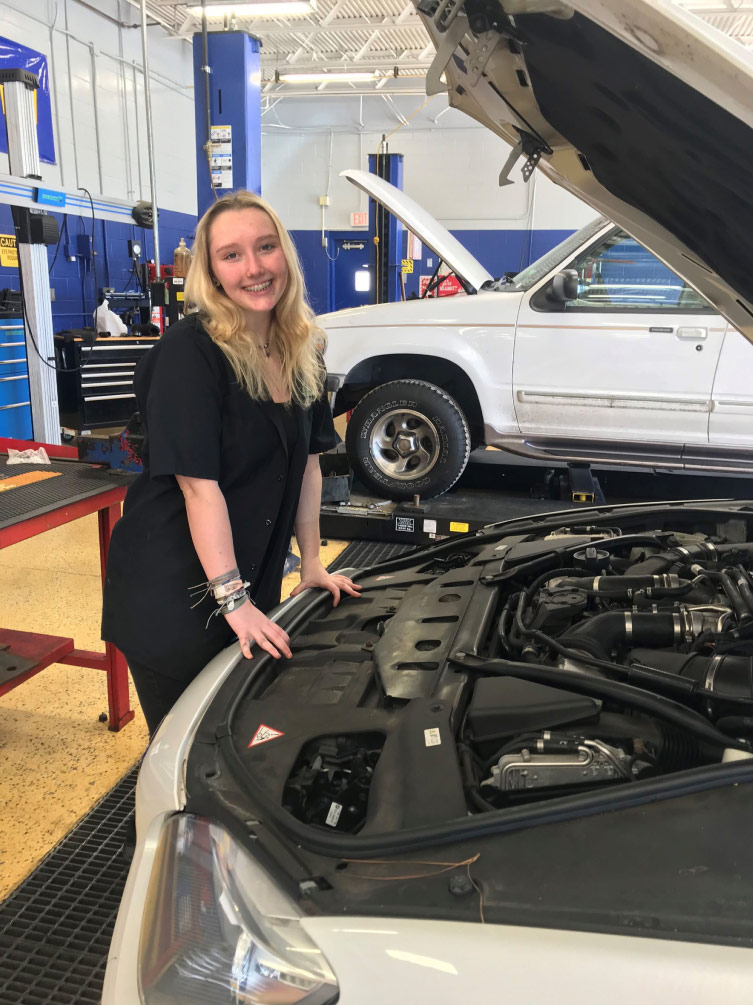 Enrollment for Spring 2025 is closed
Potential enrollment for summer
Fall 2025 Enrollment is due in January, Closes March for full-time programs
Are you test ready?
Why test? Most colleges/programs require test scores. Higher test scores=more merit money for colleges. If you need money for college, this is the best way to get it!

Timing: You should prepare to take one, if not all, of these tests once you have completed ALGEBRA 2

How often? You should try each test. Decide which fits you best. Then work on SUPERSCORES.
 There is no limit on how many times you can test

Accommodations: If you have a 504/IEP, you must apply for those accommodations with the testing companies. 
TCHS TESTING PAGE
SAT
ACT
CLT
PERT- for DUAL ENROLLMENT PURPOSES ONLY!
Resources
TEST PREP
Study help
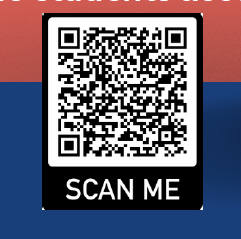 SCHEDULING
COOP- leaving school to work a job- A JOB IS REQUIRED AT THE TIME OF REGISTRATION TO HAVE IT PLACED ON YOUR TCHS SCHEDULE
COOP has an application process /requires a notary- MUST SUBMIT APPLICATION TO HAVE COOP PLACED ON SCHEDULE        (Student cannot place COOP on your elective schedule when self-selecting)
Registration forms will go home in January.
School Messenger message prior to Christmas break about selecting electives
Summatives: 
Consist of big tests or assignments
Are weighted 70% of your grade!
You cannot have a zero on a summative.
You can retake a summative if you earn less an 85%. 

Formatives:
Consist of quizzes, activities, homework, etc…
Are weighted 30% of your grade.
You will get a zero if not turned in.
You cannot retake a formative
SJCSD Grade calculation
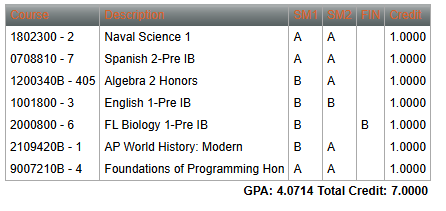 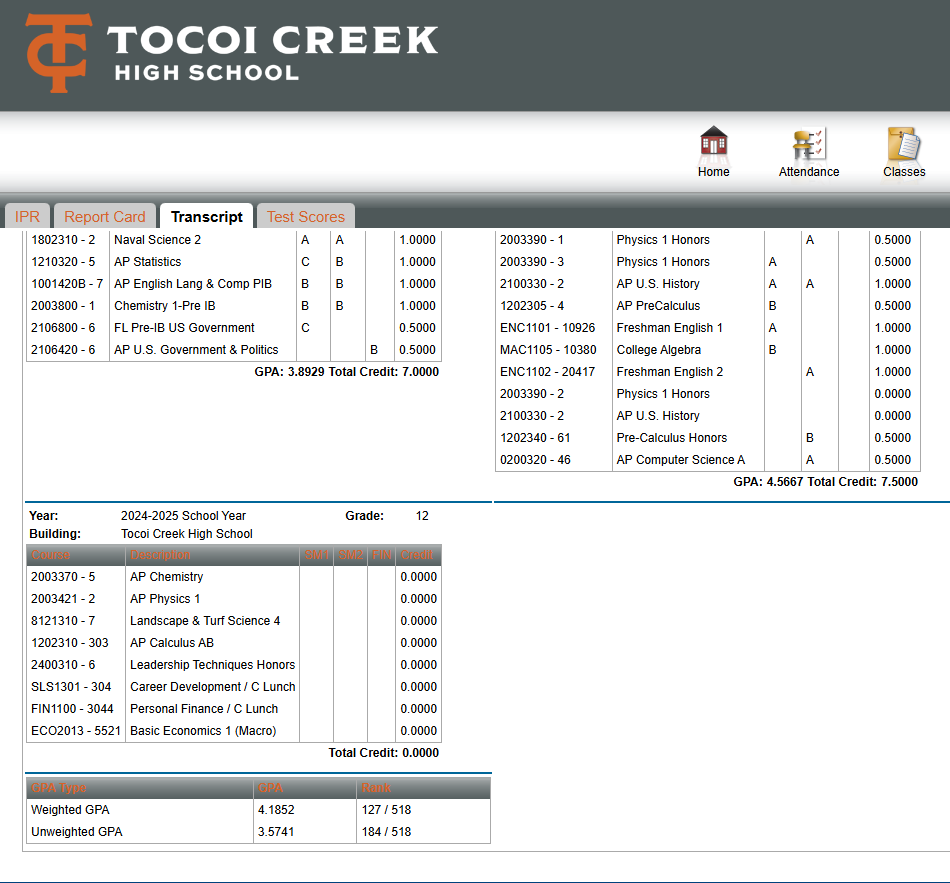 Yearlong Course

Semester Course/taken all year
Grades/HAC
Unweighted/Weighted GPA
GPA
You can try your hand at calculating your GPA for colleges GPA calculator 
( HAC provides a cumulative high school unweighted and weighted GPA for you.
Unweighted Rules
The grade for each course is assigned a number (A=4,B=3,C=2,D=1,F=0)(4.0 scale)
Total up the number of points earned for each course on your transcript
Divide total by number of grades you enter
Used for graduation requirement purposes
ie:   4.0 + 4.0 + 4.0 + 3.0 + 3.0 = 18 
Unweighted GPA = 18/5 = 3.6 out of 4.0
Weighted Rules
Honors classes are on a 4.5 scale( get a .5 boost)
AP & Dual Enrollment are on a 5.0 scale (get a 1.0 boost)
GPA’s get recalculated in January and June based on previous semester grades
Used for class rank Senior Year
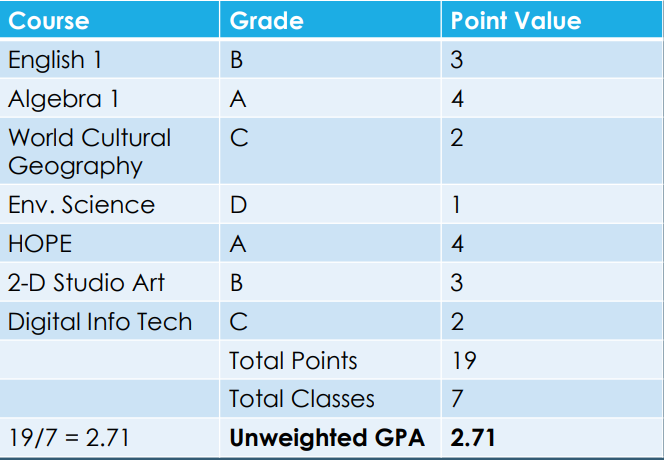 Weighted
GPA Points
A:5
B:4
C:3
D:2
F: 0
Unweighted
GPA Points
A:4
B:3
C:2
D:1
F:0
Does this matter?
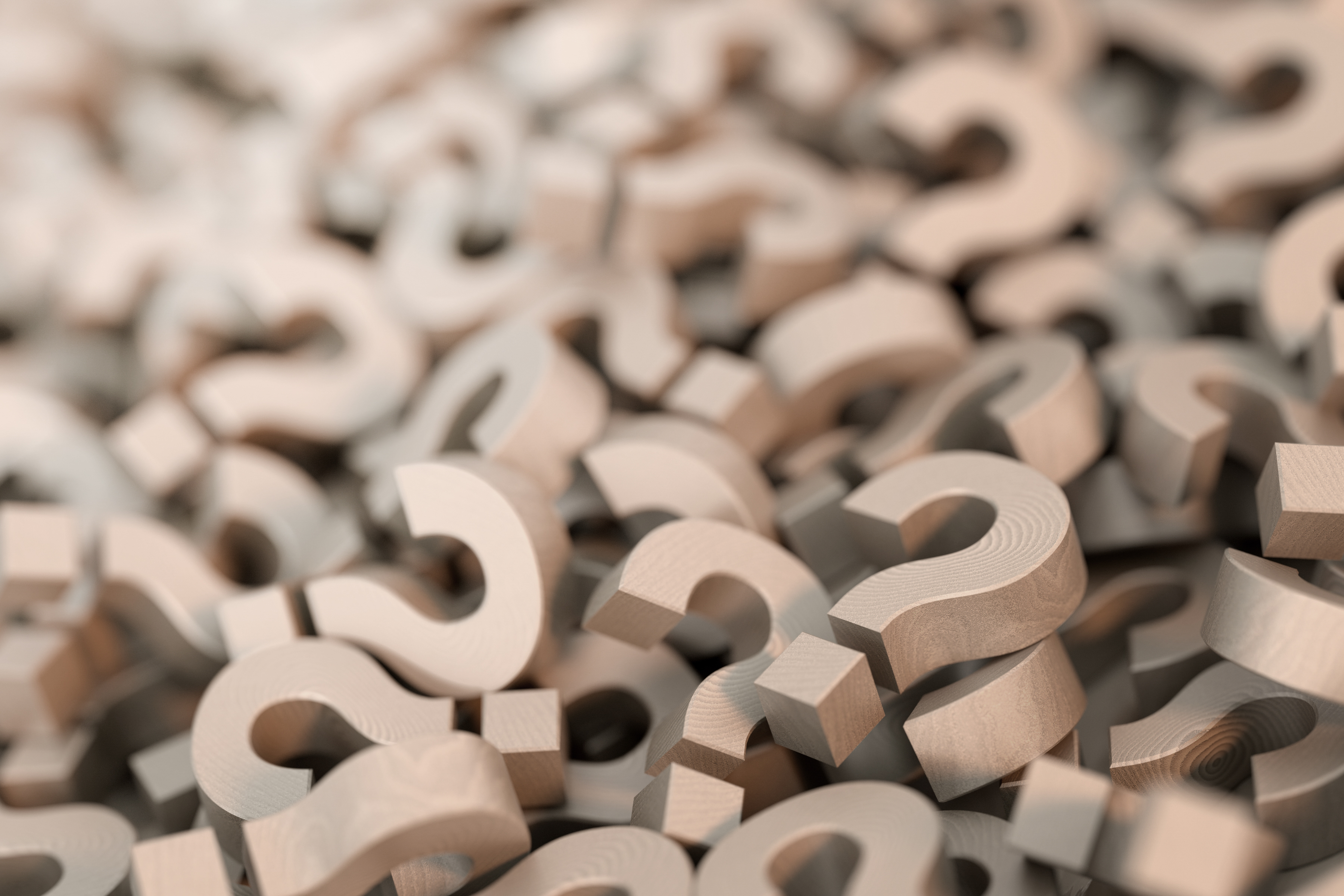 -Establish Successful Study Skills

-Develop Organization Skills 
Calendar, phone, planner

-Check emails daily 
(Still the main means 
of business communication)

-Work to Self-Advocate and 
communicate needs effectively

-Work on being adaptable/flexible

-Question, rethink, evaluate 
for better understanding

-Set Goals -5 year and short term

-Resilience- ability to 
bounce back without giving up
Tools for success
Still wondering what’s next for you?
Try these resources inside XELLO
Xello application through Clever under Student Applications
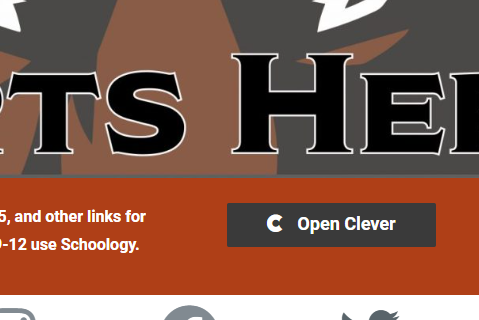 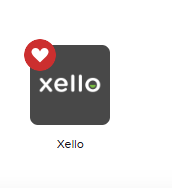 Complete these surveys for career suggestions based on your answers
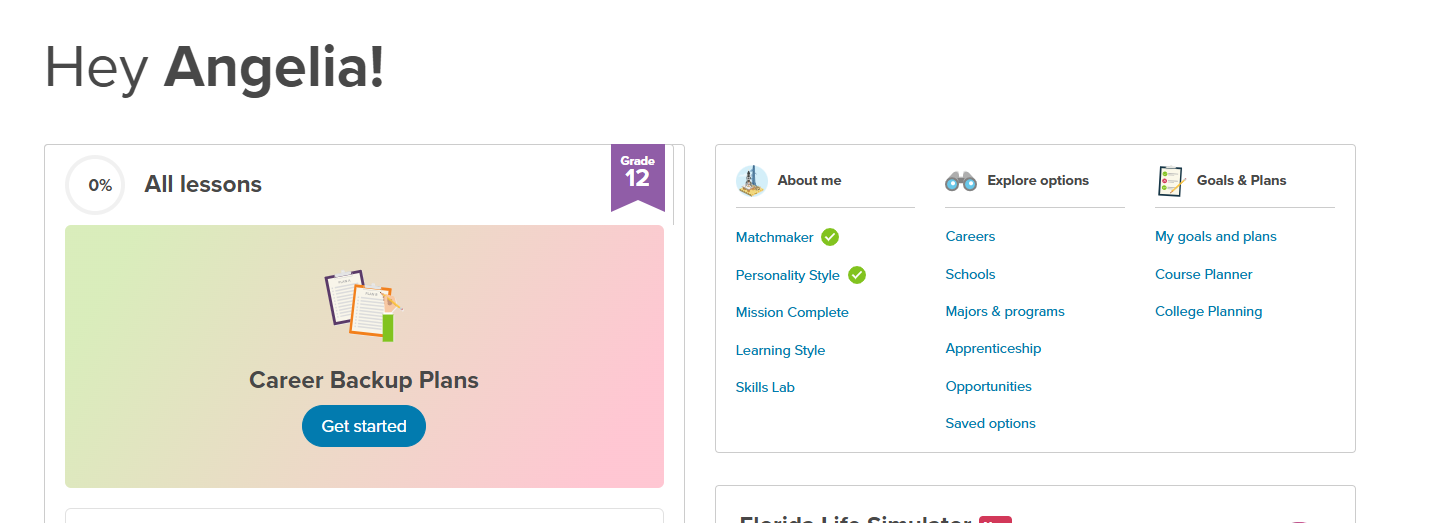 Xello Resources
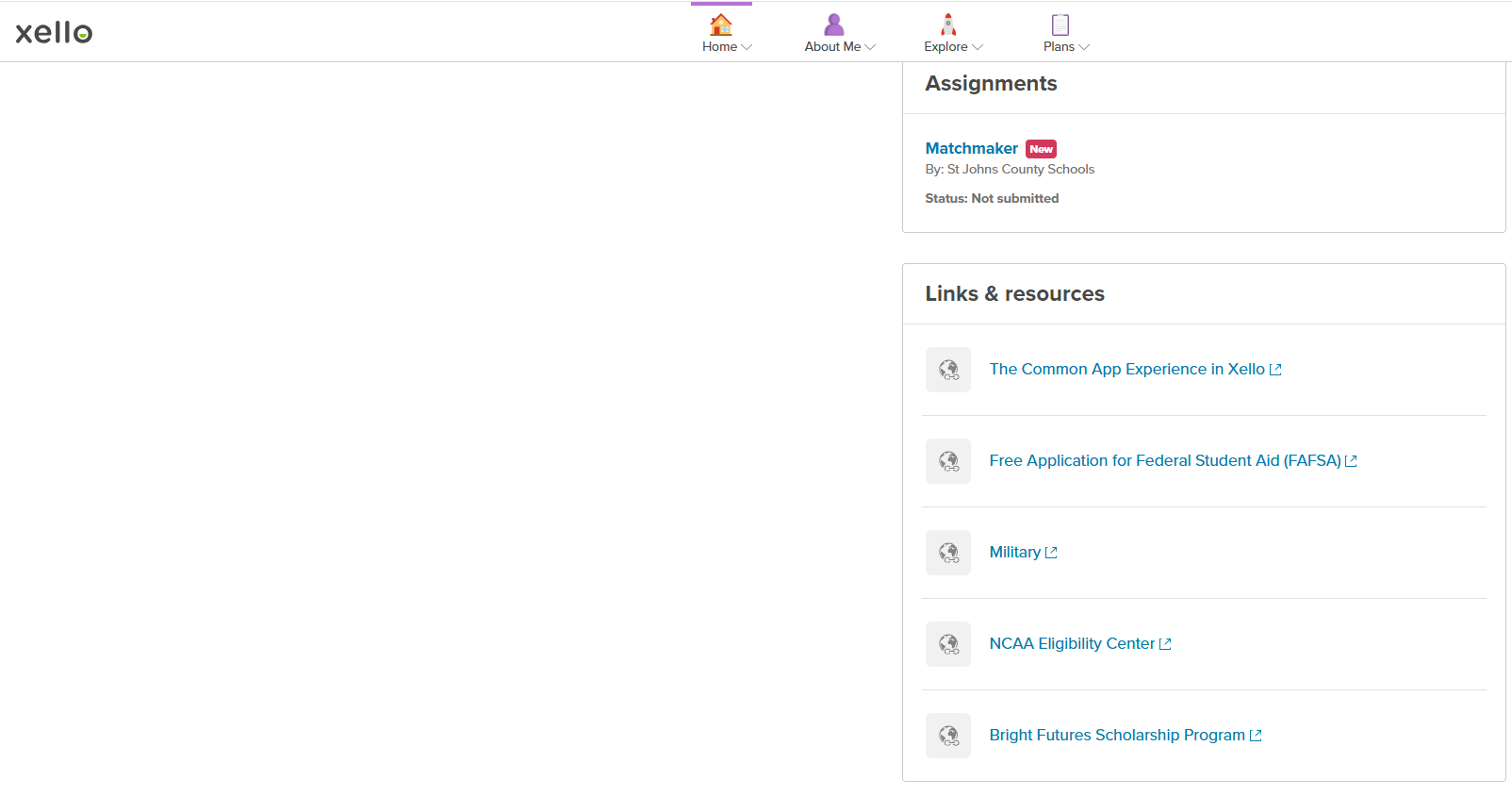 Click here to find the most up-to date information 
through the appropriate links
Eligibility Requirements( ALL 4!)
GPA(based on accepted courses)
TEST SCORES
SERVICE OR WORK HOURS
APPLY by AUG 31st after HS graduation
Bright Futures
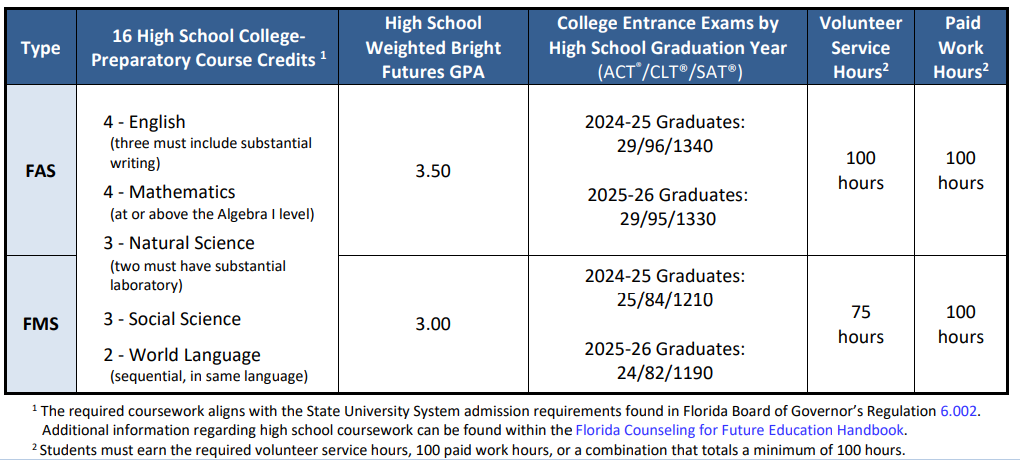 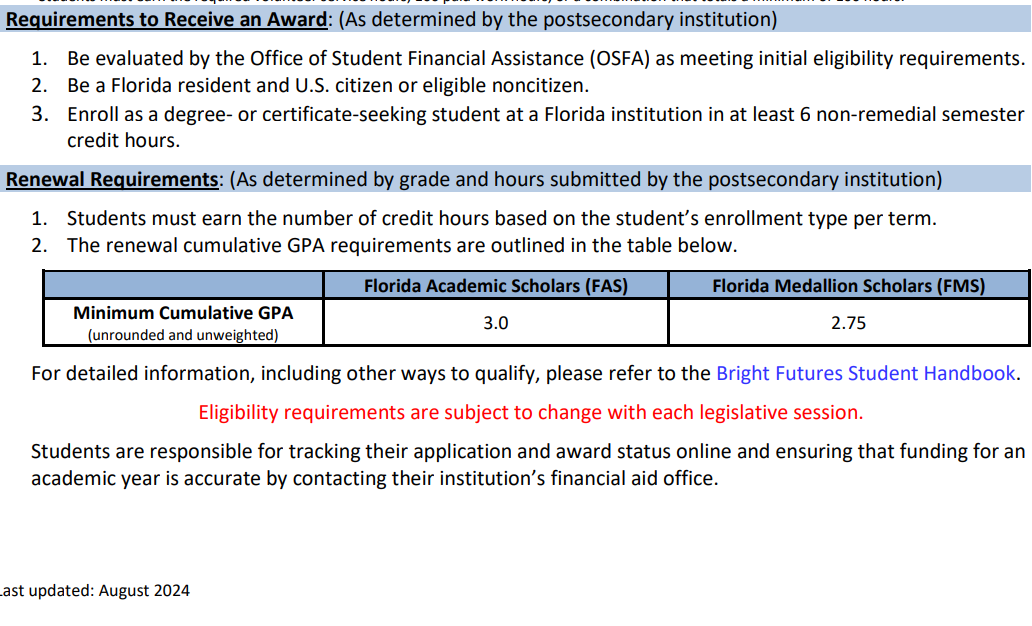